Câu 1. Độ lớn của lực tương tác giữa hai điện tích điểm đứng yên trong không khí
A. tỉ lệ với bình phương khoảng cách giữa hai điện tích.
B. tỉ lệ nghịch với bình phương khoảng cách giữa hai điện tích.
C. tỉ lệ với khoảng cách giữa hai điện tích.
D. tỉ lệ nghịch với khoảng cách giữa hai điện tích.
Câu 2. Cách biểu diễn lực tương tác giữa hai điện tích đứng yên nào sau đây là sai?
A.             .
B.
C.
D.
A. Điện tích của vật B và D trái dấu.
B. Điện tích của vật A và C trái dấu.
C. Điện tích của vật A và D trái dấu.
D. Điện tích của vật A và D cùng dấu.
Câu 4. Điện tích điểm là
A. điểm phát ra điện tích.
B. vật có kích thước rất nhỏ.
C. điện tích coi như tập trung tại một điểm.
D. vật chứa rất ít điện tích.
Câu 6. Lực tương tác giữa hai điện tích điểm đứng yên trong không khí thay đổi như thế nào nếu đặt một tấm nhựa xen vào khoảng giữa hai điện tích ?
A. Phương, chiều không đổi, độ lớn giảm
B. Phương, chiều không đổi, độ lớn tăng
C. Phương, chiều, độ lớn không đổi
D. Phương thay đổi tùy theo vị trí đặt tấm nhựa, chiều, độ lớn không đổi
Câu 7. Nếu tăng khoảng cách giữa hai điện tích điểm lên 3 lần (trong khi độ lớn của các điện tích và hằng số điện môi được giữ không đổi) thì lực tương tác giữa hai điện tích đó sẽ
A. giảm đi 9 lần.
B. giảm đi 3 lần
C. tăng lên 9 lần.
D. tăng lên 3 lần.
Câu 8. Hai điện tích bằng nhau +Q nằm cách nhau một khoảng 2 cm trong không khí. Nếu một trong hai điện tích được thay thế bằng –Q thì so với trường hợp đầu, cường độ của lực tương tác trong trường hợp sau so với trường hợp đầu sẽ
A. bằng không
B. nhỏ hơn
C. lớn hơn
D. bằng nhau
Câu 9. Đồ thị nào trong hình vẽ có thể biểu diễn sự phụ thuộc của lực tương tác giữa hai điện tích điểm vào khoảng cách giữa chúng?
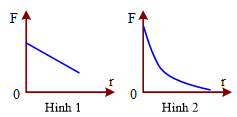 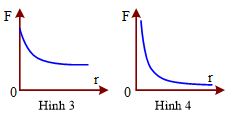 A. Hình 3.
B. Hình 4.
C. Hình 1.
D. Hình 2.
Câu 10. Đặt hai điện tích q1 và q2 lại gần nhau trong không khí thì chúng đẩy nhau. Khẳng định nào sau đây là đúng?
A. q1.q2 < 0.
B. q1 < 0 và q2 < 0.
C. q1. q2 > 0.
D. q1 > 0 và q2 < 0.
A. 6F.
B. 3F.
C. 1,5F.
D. F.
Câu 12. Không thể nói về hằng số điện môi của chất nào dưới đây?
A. không khí khô.
B. nước tinh khiết.
C. thủy tinh.
D. dung dịch muối.
Câu 13. Chọn phát biểu không đúng khi nói về thuyết êlectron ?
Theo thuyết êlectron, một vật nhiễm điện dương là vật đã nhận thêm 
các ion dương.
B. Theo thuyết êlectron, một vật nhiễm điện âm là vật đã nhận thêm 
êlectron.
C. Theo thuyết êlectron, một vật nhiễm điện dương là vật thiếu êlectron.
D. Theo thuyết êlectron, một vật nhiễm điện âm là vật thừa êlectron.
Câu 14. Phát biểu không đúng khi nói về electron là
A. Electron không thể chuyển động từ vật này sang vật khác.
C. Nguyên tử có thể mất hoặc nhận thêm electron để trở thành ion.
Câu 15. Môi trường nào dưới đây không chứa điện tích tự do
A. Nước biển.
B. Nước mưa.
C. Nước cất.
D. Nước sông.
Câu 16. Trong các hiện tượng sau, hiện tượng không liên quan đến nhiễm điện là
A. về mùa đông lược dính rất nhiều tóc khi chải đầu.
B. sét giữa các đám mây.
C. ôtô chở nhiên liệu thường thả một sợi dây xích kéo lê trên mặt đường.
D. chim thường xù lông về mùa rét.
Câu 17. Những hôm trời mưa có hiện tượng sấm sét là vì giữa các đám mây với nhau có hiện tượng phóng điện. Điện tích sinh ra giữa các đám mây do
A. cảm ứng điện từ.
B. nhiễm điện do hưởng ứng.
C. nhiễm điện do cọ sát.
D. nhiễm điện do tiếp xúc.
Câu 18. Khi xe bồn chở dầu khi chạy vỏ thùng cọ xát với không khí nếu bị nhiễm điện có thể làm nảy sinh tia lửa điện và bốc cháy. Người ta phải lắp một chiếc xích sắt chạm xuống đất để
sợi dây xích đưa điện tích từ dưới đất lên để làm cho thùng 
không nhiễm điện.
B. điện tích xuất hiện sẽ phóng tia lửa điện theo sợi dây xích 
truyền xuống đất.
C. điện tích xuất hiện sẽ đốt nóng thùng và nhiệt theo sợi dây 
xích truyền xuống đất.
D. điện tích xuất hiện sẽ theo sợi dây xích truyền xuống đất.
Câu 19. Vào mùa hanh khô, khi kéo áo len qua đầu, ta thấy có tiếng nổ lách tách. Đó là do hiện tượng phóng điện, điện tích sinh ra do
A. hiện tượng va chạm.
B. hiện tượng nhiễm điện do hưởng ứng.
C. hiện tượng nhiễm điện do cọ xát.
D. hiện tượng nhiễm điện do tiếp xúc.
Câu 20. Đặt hai hòn bi thép nhỏ không nhiễm điện, tiếp xúc nhau, trên mặt một mặt phẳng, nhẵn, nằm ngang. Tích điện cho một hòn bi thì chúng chuyển động
A. ra xa nhau.
B. lại gần nhau chạm nhau rồi lại đẩy nhau ra.
C. ra xa nhau rồi lại hút lại gần nhau.
D. lại gần nhau chạm nhau rồi dừng lại.
Câu 22. Hai điện tích điểm đặt cách nhau 100 cm trong parafin có hằng số điện môi bằng 2 thì lực tương tác là 1 N. Nếu chúng được đặt cách nhau 50 cm trong chân không thì lực tương tác có độ lớn là
A. 8N.
B. 48N.
C. 1 N.
D. 2 N.
A. r =12cm.
B. r = 9cm.
C. r = 27cm.
D. r = 18cm.
Câu 25. Hai quả cầu nhỏ mang điện tích có độ lớn bằng nhau, đặt cách nhau 10 cm trong chân không thì tác dụng lên nhau một lực 9. 10−3 N. Độ lớn điện tích của hai quả cầu đó bằng
Câu 26. Khi tăng đồng thời độ lớn của hai điện tích điểm và khoảng cách giữa chúng lên gấp ba thì lực tương tác giữa chúng
A. giảm đi bốn lần.
B. không thay đổi.
C. tăng lên gấp đôi.
D. giảm đi một nửa.
Câu 28. Trong không khí, khi hai điện tích điểm đặt cách nhau lần lượt là d và d + 10 (cm) thì lực tương tác điện giữa chúng có độ lớn tương ứng là 2. 10−6 N và 5. 10−7 N. Giá trị của d bằng
A. 10 cm.
B. 5 cm.
C. 20 cm.
D. 2,5 cm.
A. 8,1 N.
B. 0. 0045 N.
C. 81. 10−5N.
D. 4,5 N.
A. 0,25 N
B. 0,05625 N.
C. 0,135 N.
D. 0,03375 N.
A. 14,4N.
B. 6,76N.
C. 15,6N.
D. 7,2N.
Câu 40. Có hai điện tích điểm q1 = 9. 10−9C và q2 = −10−9C đặt cố định tại hai điểm A và B cách nhau 10 cm trong không khí. Để điện tích q0 nằm cân bằng thì đặt q0
A. trên đường thẳng AB ngoài đoạn AB và cách B là 5 cm.
B. trên đường thẳng AB ngoài đoạn AB và cách B là 25 cm.
C. trên đường thẳng AB trong đoạn AB và cách B là 15 cm.
D. trên đường thẳng AB trong đoạn AB và cách B là 5 cm.